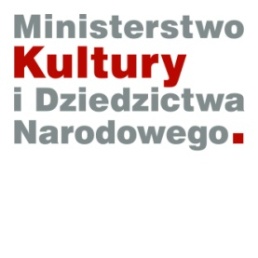 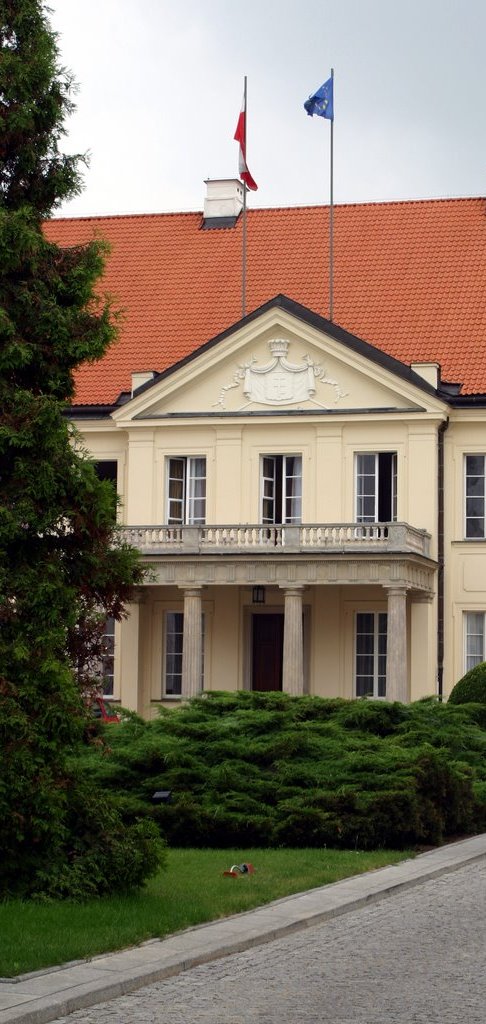 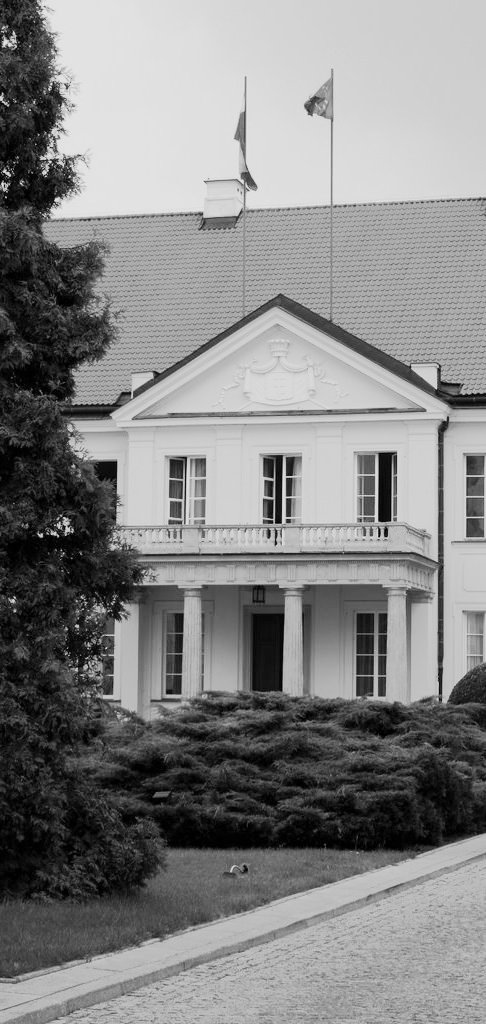 DOZWOLONY UŻYTEK PRYWATNY

propozycje zespołu profesorów
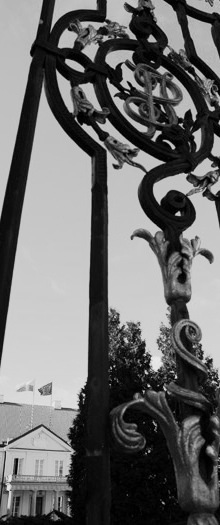 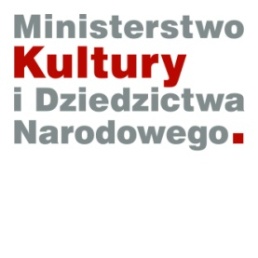 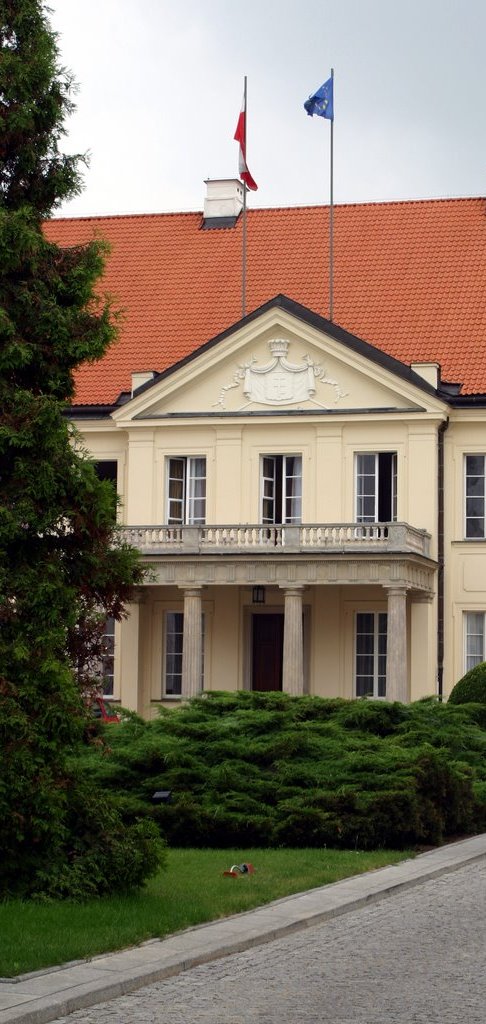 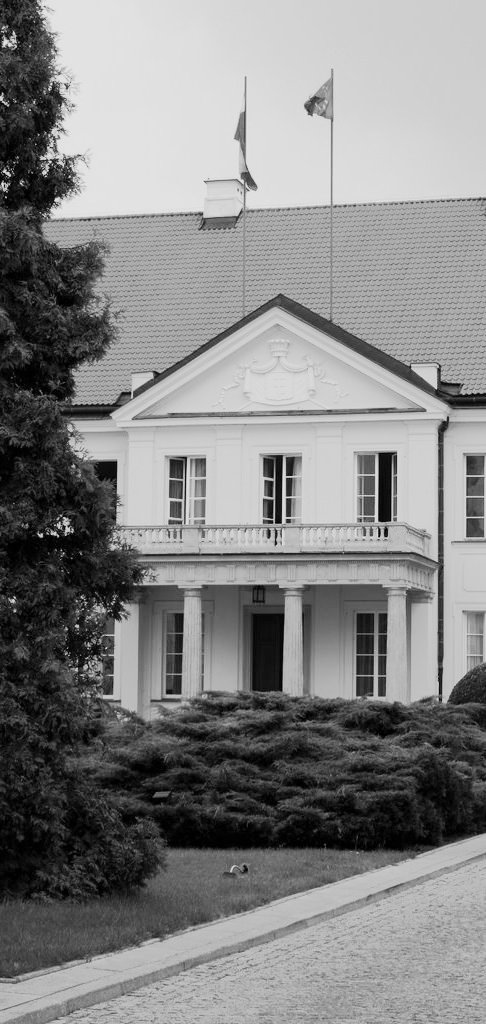 Propozycje zmian Pr. Aut. w zakresie dozwolonego użytku prywatnego 
 wg prof. Ryszarda Markiewicza

 Modyfikacja art. 23 Pr. Aut. poprzez wyraźne objęcie dozwolonym użytkiem nieograniczonego „ściągania” dla użytku osobistego utworów z Internetu, również z nielegalnych źródeł.

Bez zezwolenia twórcy wolno nieodpłatnie korzystać z już rozpowszechnionego utworu, w zakresie własnego użytku osobistego, w tym pobierać wszystkie publicznie udostępniane utwory w taki sposób, aby każdy mógł mieć do nich dostęp       w miejscu i czasie przez siebie wybranym. 

Usunięcie art. 35 Pr. Aut.
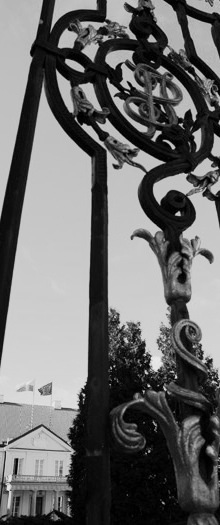 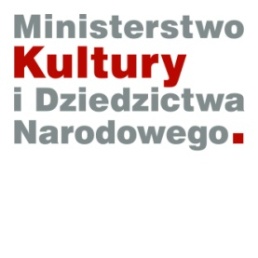 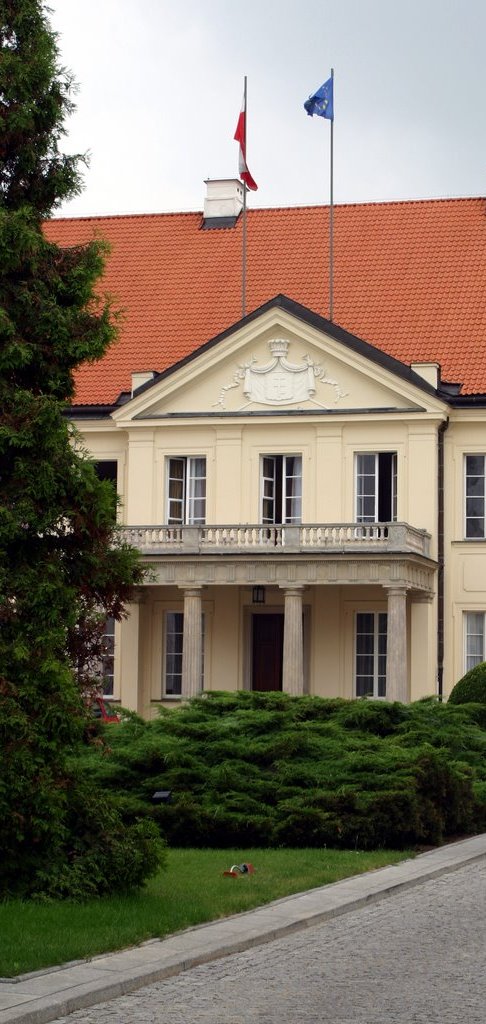 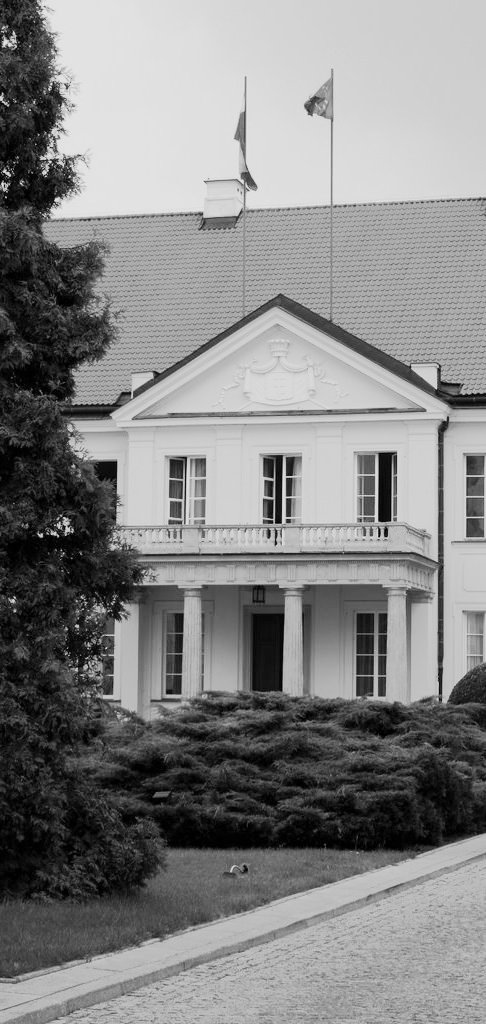 Propozycje zmian Pr. Aut. w zakresie dozwolonego użytku prywatnego
 wg prof. Jana Błeszyńskiego

 Brak możliwości rozszerzania pojęcia własnego użytku osobistego.

 Braku możliwości wprowadzenia fair use.

 Wprowadzenie domniemania zakładającego, że utwory lub przedmioty praw pokrewnych wykorzystane w sieci zostały udostępnione legalnie. W ten sposób wyłączenie groźby odpowiedzialności internautów korzystających w dobrej wierze z dóbr udostępnionych w sieci.
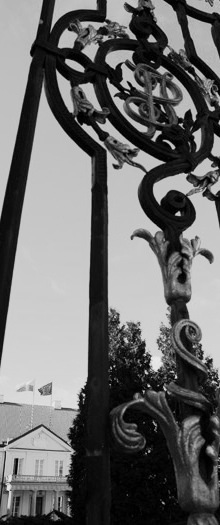 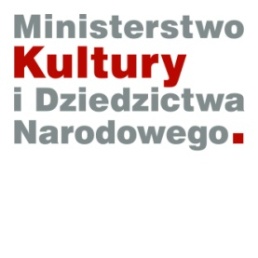 Wprowadzenia licencji ustawowej zezwalającej na korzystanie                   z utworów i przedmiotów praw pokrewnych znajdujących się w Internecie       z zastrzeżeniem rekompensaty w postaci opłat od urządzeń cyfrowych umożliwiających pobieranie, kopiowanie, przechowywanie i przesyłanie utworów i przedmiotów praw pokrewnych oraz czyste nośniki służące kopiowaniu. 

Opłaty inkasowane byłyby za pośrednictwem OZZ, a następnie dzielone na podstawie badań statystycznych odzwierciedlających strukturę korzystania za pomocą urządzeń cyfrowych.

 Licencja ustawowa powinna obejmować wszystkie postacie korzystania cyfrowego, a nie tylko dokonywane w ramach własnego użytku osobistego, jak to jest obecnie uregulowane na gruncie art. 20 Pr. Aut.

 Opłaty te powinny zastąpić opłaty przewidziane dotychczas w art. 20 Pr. Aut. Wysokość opłat pozostałaby niezmienna.

 Respektowanie rozpowszechniania na podstawie umowy z uprawnionym oraz licencji CC.
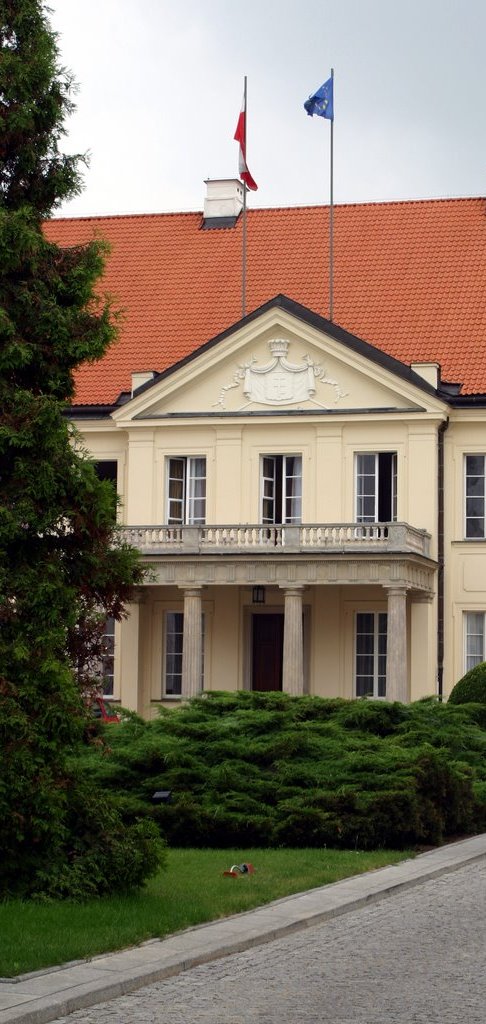 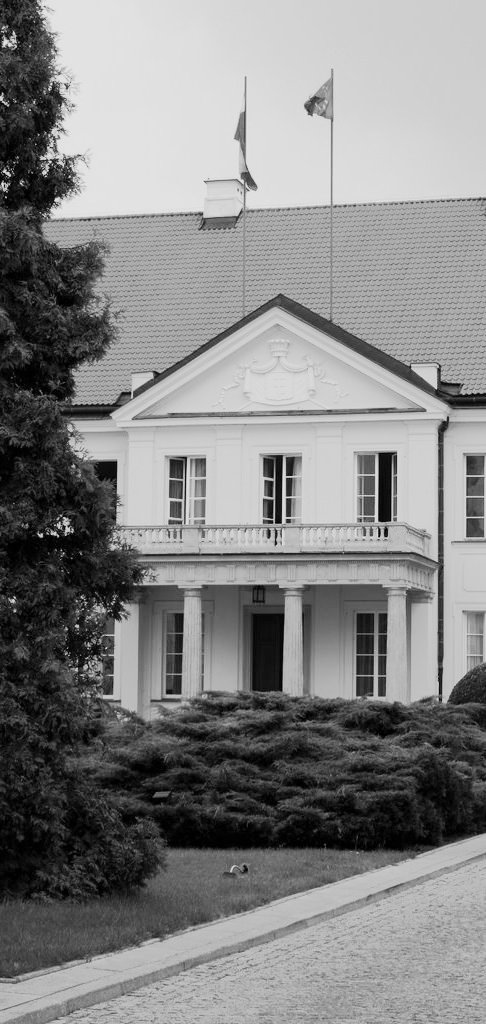 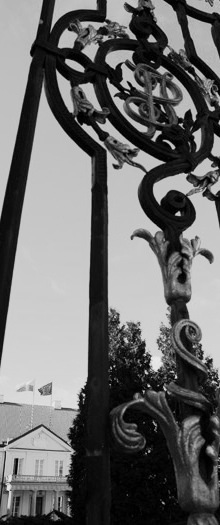 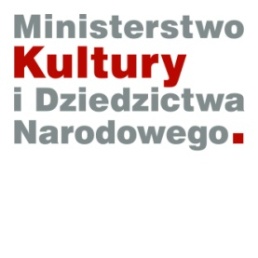 Propozycje zmian Pr. Aut. w zakresie dozwolonego użytku prywatnego
 wg prof. Elżbiety Traple


 sformułowanie „pojedynczych egzemplarzy” w art. 23 ust. 2  Pr. Aut. budzi niejasności. Można zrezygnować z „pojedynczości”,                          a sformułowanie „egzemplarz” wymienić jako przykład lub zamienić go na wyraz „kopia” rozumiany jak efekt zwielokrotniania w postaci materialnej lub niematerialnej. Tu konieczne: wymienienie możliwości korzystania                          z oryginałów. 

konieczne jest wskazanie możliwości dozwolonego korzystania z utworów przez Internet

pobieranie (ściąganie-zwielokrotnianie) plików nie może rodzić odpowiedzialności prawnej pobierającego

wyraźne wskazanie na zachowania nie mieszczące się w granicach dozwolonego użytku np. „publiczne udostępnianie kopii utworu lub jego części w sieciach telekomunikacyjnych”.
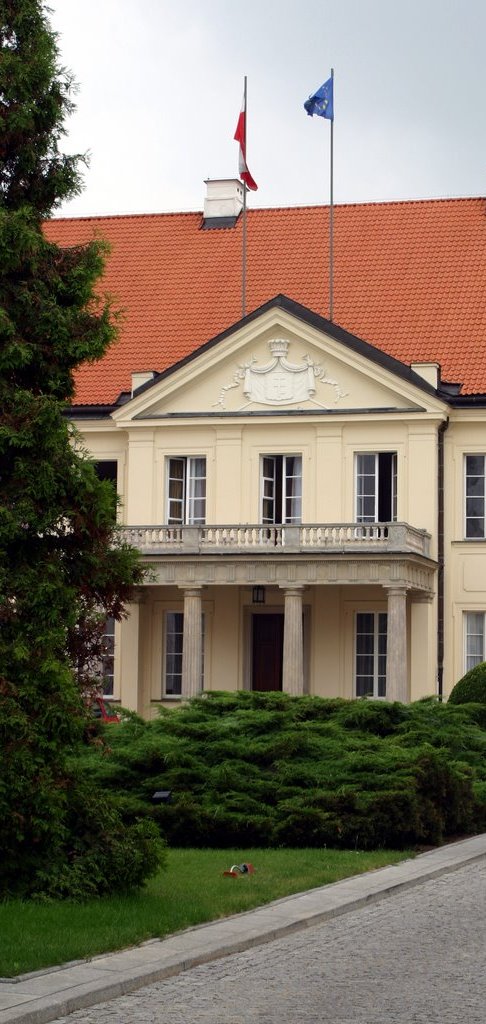 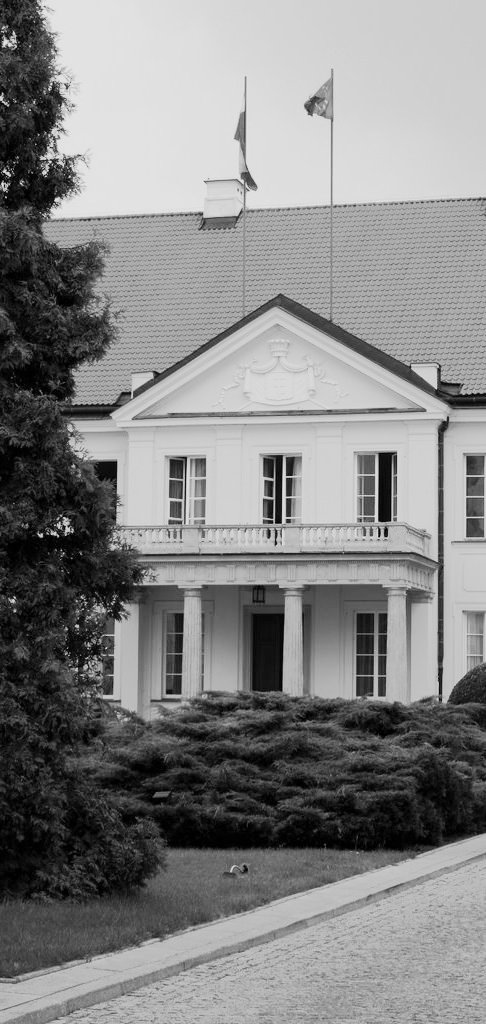 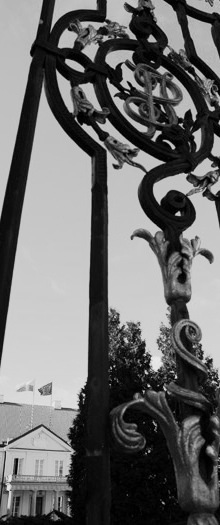